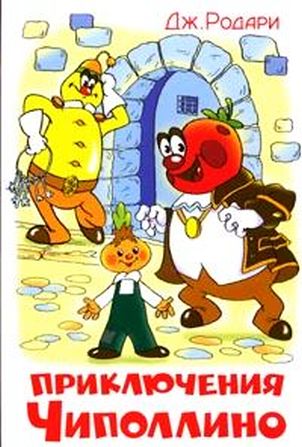 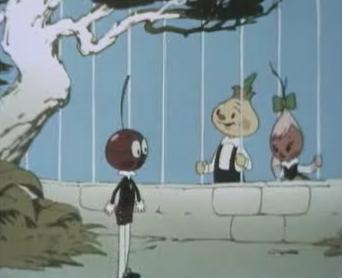 Моё первое изложение
Вишенка…  .
Вдруг он …  .
За мальчиком…  .
У неё…  .
- Меня зовут…  .
А вот это…  .
- …  .
И все трое…  .
Так у Вишенки…  .